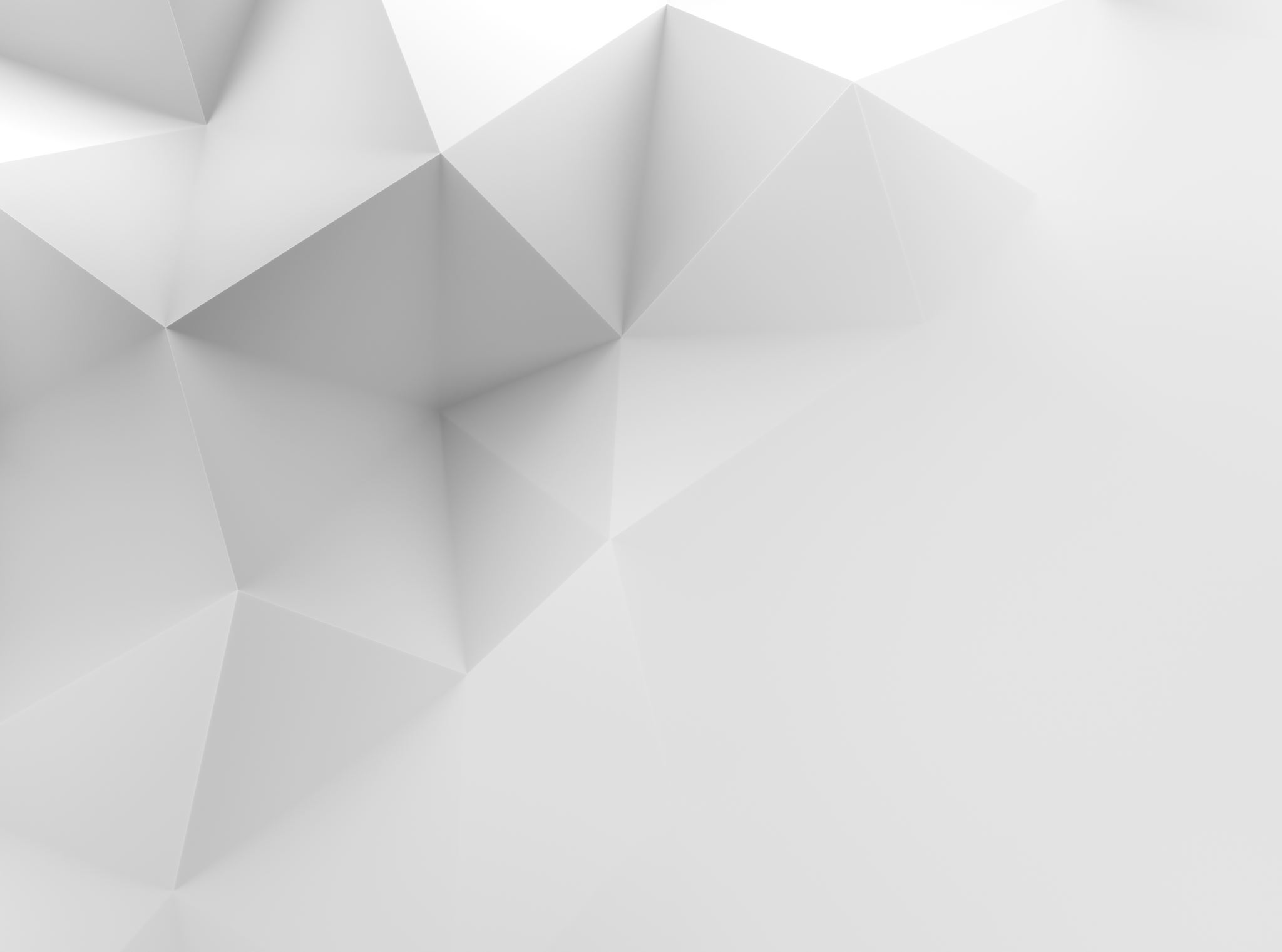 Leadership&Performance
Introduction
[Speaker Notes: I was born 100 years ago in a small farming community in rural Vermont where I attended a 1 room schoolhouse, no plumbing or running water, lived on a 400 acre dairy farm on a dirt road with a party line phone system with a nosy lady down the road as the operator. That might tell you everything you need to know about my young life. 
I feel most comfortable in jeans and boots and feel at home here.
I wonder if most of you thought about veterinary medicine as a practice where you could take care of critters and not have to spend so much time with people. . 
Well, if you didn’t know it then, you do now. This is a people business. Customers are people, co-workers are people, employees are people… sometimes much to our dismay.]
Who I am, Who are you, Why are we here?
Early life
Rural upbringing on a 400-acre dairy farm
The business you are in
Animal business – Yes
People business – Even more so
The people part of business
Human nature
Be Right / Make others wrong
Dominate / Avoid Domination
Justify Ourselves / Invalidate others
Win / Make others lose
Look good / avoid looking bad
Objectives
Identify the Three Laws of Performance
Describe each law
Explore each law and apply it to our work or personal world
Differentiate between positive thinking and creating a future that did not exist before
That you walk away with something you can implement in your work or personal life
Unconventional Conventions
You are o.k., your practice is o.k., there is nothing wrong (unless there is). Try it on.
Integrity (workability) – Not moralistic – Whole and Complete, like a bicycle
Job one – 
People are truthful and honest
People do complete work – Doing as it was meant to be done without cutting corners
People do what they know to do, on time, and what others expect them to do, even if they haven’t said that they would do it.
Keeping your word AND honoring your word when you cannot keep your word
The Three Laws
How people perform correlates to how situations occur to them
How the situation occurs arises in language
Future-based language transforms how situations occur to people
Dissecting the Unconventional – The First Law
How people perform correlates to how the situation occurs to them
Examples – 
12 with my friend in Nashville being chased by a gang. 
X-Ray school with great teachers. From mediocre to top student
What to do if a person’s actions make no sense to you (it does make sense to them)
Reality Illusion
As leaders we often assume we are dealing with the same set of facts as everyone else (my facts, because I am the boss)
When we have challenges at work there is often a reality illusion at play. 
How to resolve?
Dissecting the Unconventional – The Second Law
How the situation occurs to people arises in language
Our life (work and home) are a network of conversations
Conversations use language to describe the situation
This is great
This sucks
This language is usually descriptive of how the situation occurs to the person that is speaking.
Dissecting the Unconventional – The Second Law
Language – the words that automatically come out of our mouths
This is great
This sucks
Mostly given by our past – Storytime – Mrs. Pike Story
Running Rackets
Persistent Complaint
Fixed Way of Being
Payoff
Cost
The power of the unsaid – Conversations that nobody wants to talk about.
Rackets – A disguise for something deeper / Control
Rackets
Persistent Complaint
Fixed way of being
Payoff
Cost
When you identify rackets, you will have more power over a situation – like making a diagnosis which gives a physician tools to deal with an identified illness.
Performance is everything
Performance is not a bad word
Sports analogy - 
Home analogy – 
You don’t need more knowledge – knowledge does not equal performance
Performance begats performance
Change – Change is easy
Dirty word usually imposed from the top down.
Focus on the problem gives it (the problem) power
When we give it power it persists
The cost of not changing
Dissecting the Unconventional – The Third Law
Our default future – Remember, we are o.k. If nothing changes, we are still o.k.
Future-based language transforms how the situation occurs. This change, in turn, transforms us which generates new language. 
How the situation occurs to people arises in language
Our life (work and home) are a network of conversations
Conversations use language to describe the situation
This is great
This sucks
This language is usually descriptive of how the situation occurs to the person that is speaking.
What if we could flip this on its head?
Our future gives us who we are being at any given moment.
The power of a Declaration
Dissecting the Unconventional – The Third Law
The power of a Declaration (future based language)
A declaration is made from thin air. 
Declaration of Independence - 
Declaration of marriage - 
Mission Statements
Ways to use Language
Descriptive – Useful and important
Future-Based (Generative) has power to create 
Example -  two families 1 making 200K / year the other making 50K. Next year they will both make 100K.
Leadership, how did we get here?
How I got here
The first dawning
The first failure
My dad’s example

Why would anybody want a leadership role?
Leadership Corollary – The First Law
The First Law - How people perform correlates to how the situation occurs to them
Leadership Corollary – Leaders have a say, and give others a say in how situations occur
Examples – 
Working at UPENN to create a new future
What was so:
Old equipment
Poor pay
Low reimbursement
Poor employee retention
What was possible
Adopting “We Are Medicine”, this applies to us!
Leaders in outpatient imaging
Giving all employees a say in how situations occurred
Leadership Corollary – The Second Law
How the situation occurs to people arises in language
Leaders Master the Conversational Environment
The network of conversations in a company
Meeting minutes
Phone Calls
Advisory Board Minutes
Complaints
These conversations are not just the dream of the created future
Enroll People
Empower People
Generate the future in Conversation
Leadership Corollary – The Third Law
Future-based language transforms us and how the situation occurs 
Leaders listen for the future of the organization
Our future gives us who we are being at any given moment.
The power of a Declaration – We Are Medicine
Back to Integrity – It all starts here
Integrity (workability) – Not moralistic – Whole and Complete, like a bicycle
Job one – 
People are truthful and honest
People do complete work – Doing as it was meant to be done without cutting corners
People do what they know to do, on time, and what others expect them to do, even if they haven’t said that they would do it.
Keeping your word AND honoring your word when you cannot keep your word
The Conversational Environment
Where to start – Reflect on the past and what the past put into your future
I am / We are not enough
Listening for the Default Future
Clear the Default Future – How?
Create a new future
Enroll Others
Empower others
Leaders let go
Leaders give others their due credit
Advisory Board
Questions and Thank You